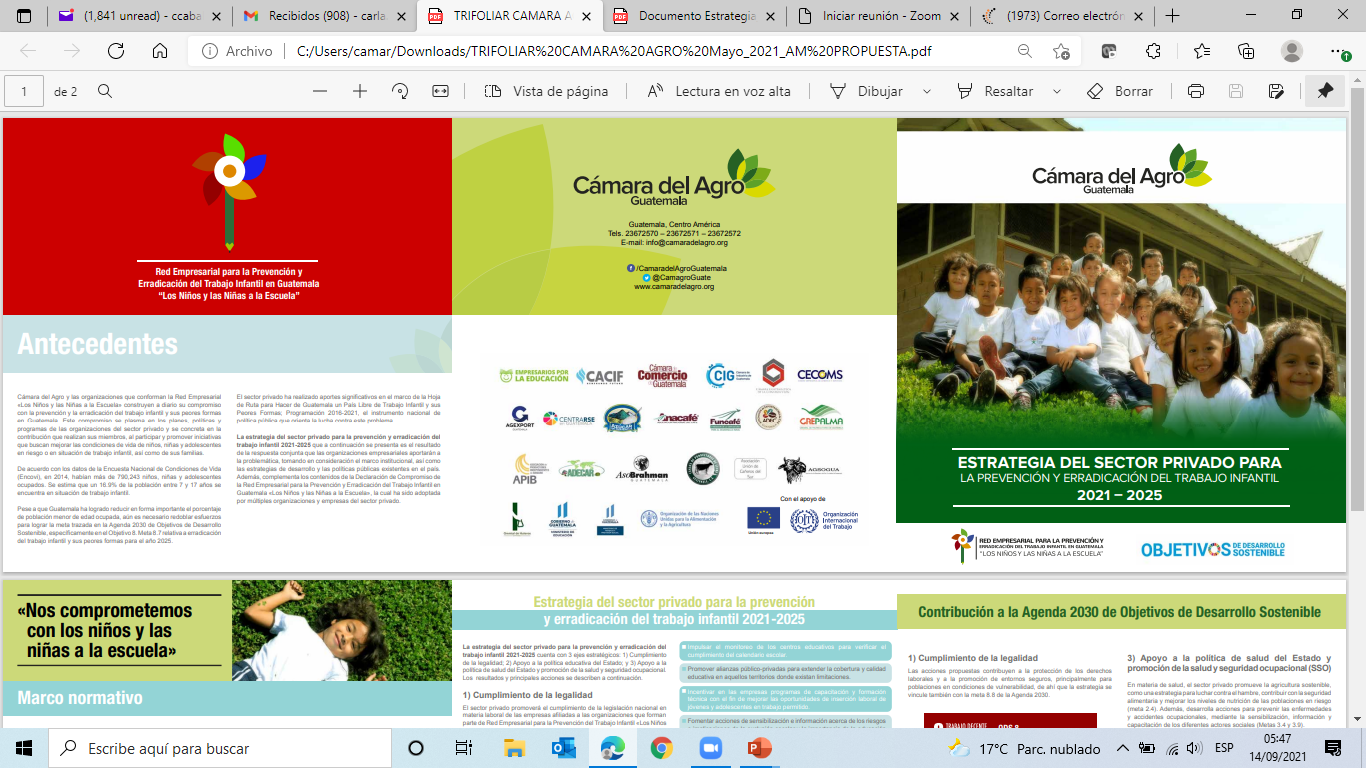 Estrategia del Sector Privado para la Prevención y Erradicación del Trabajo Infantil en Guatemala
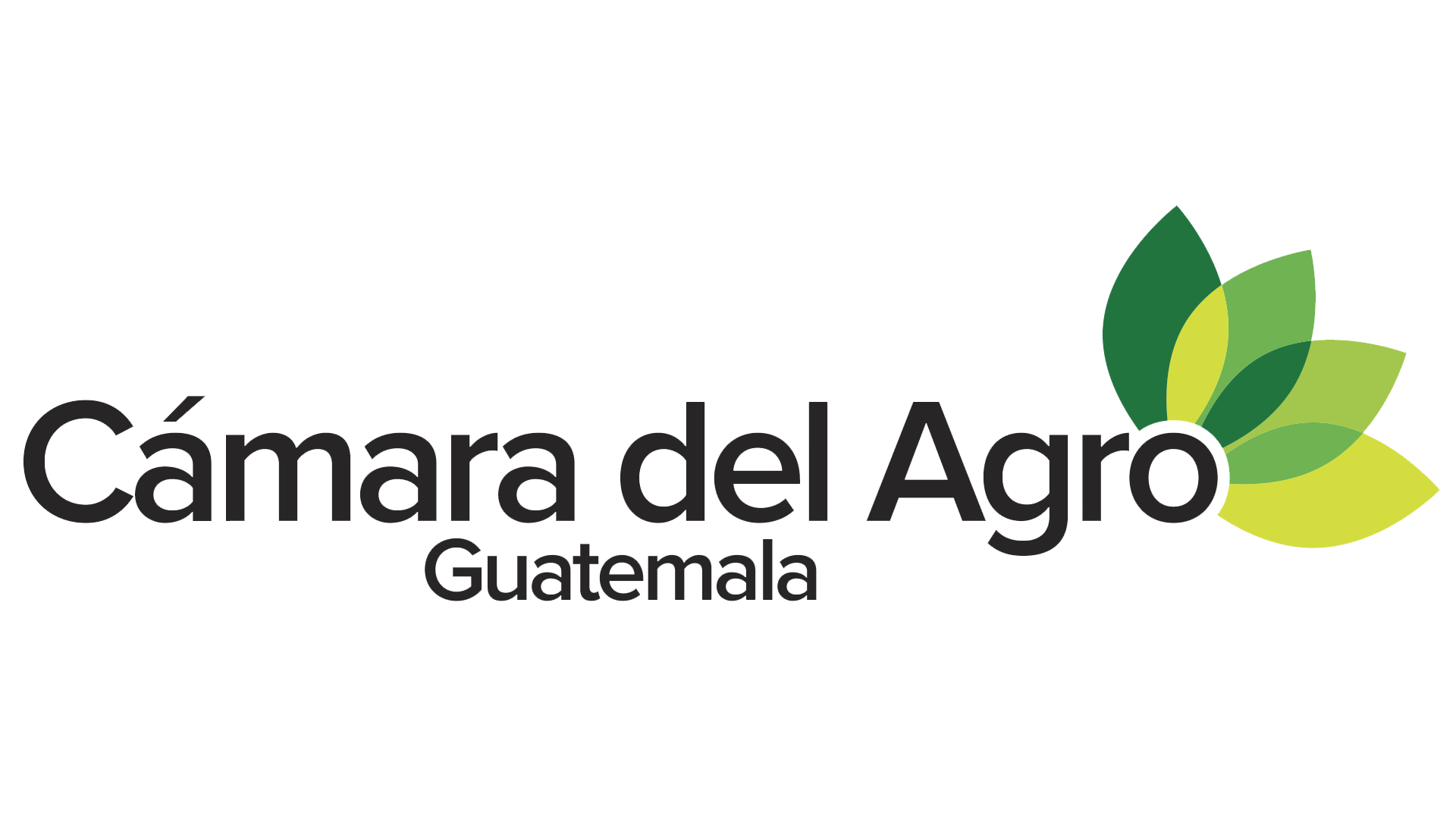 RETO:  
INFORMALIDAD
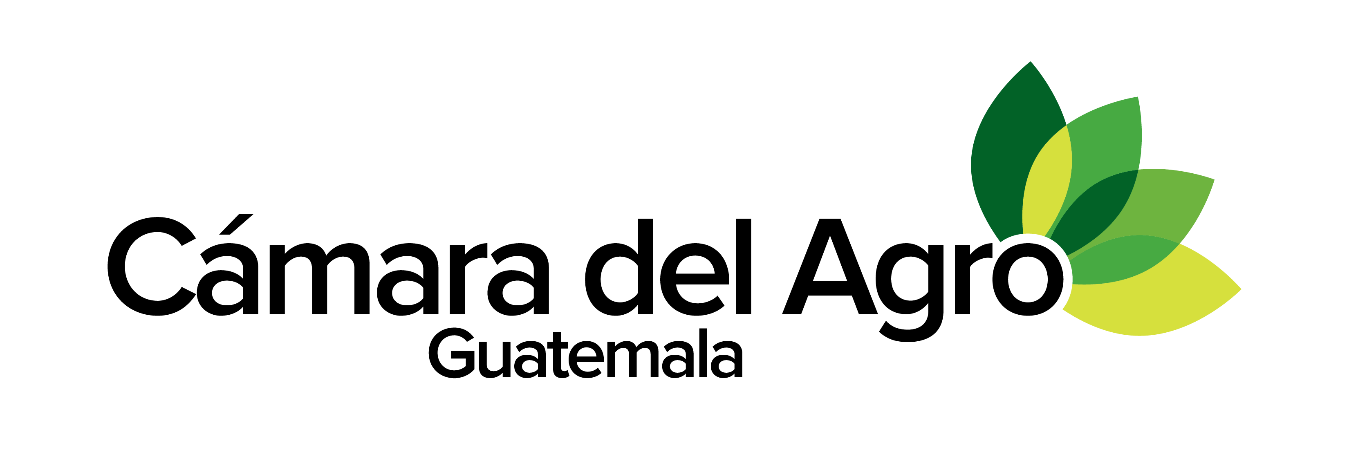 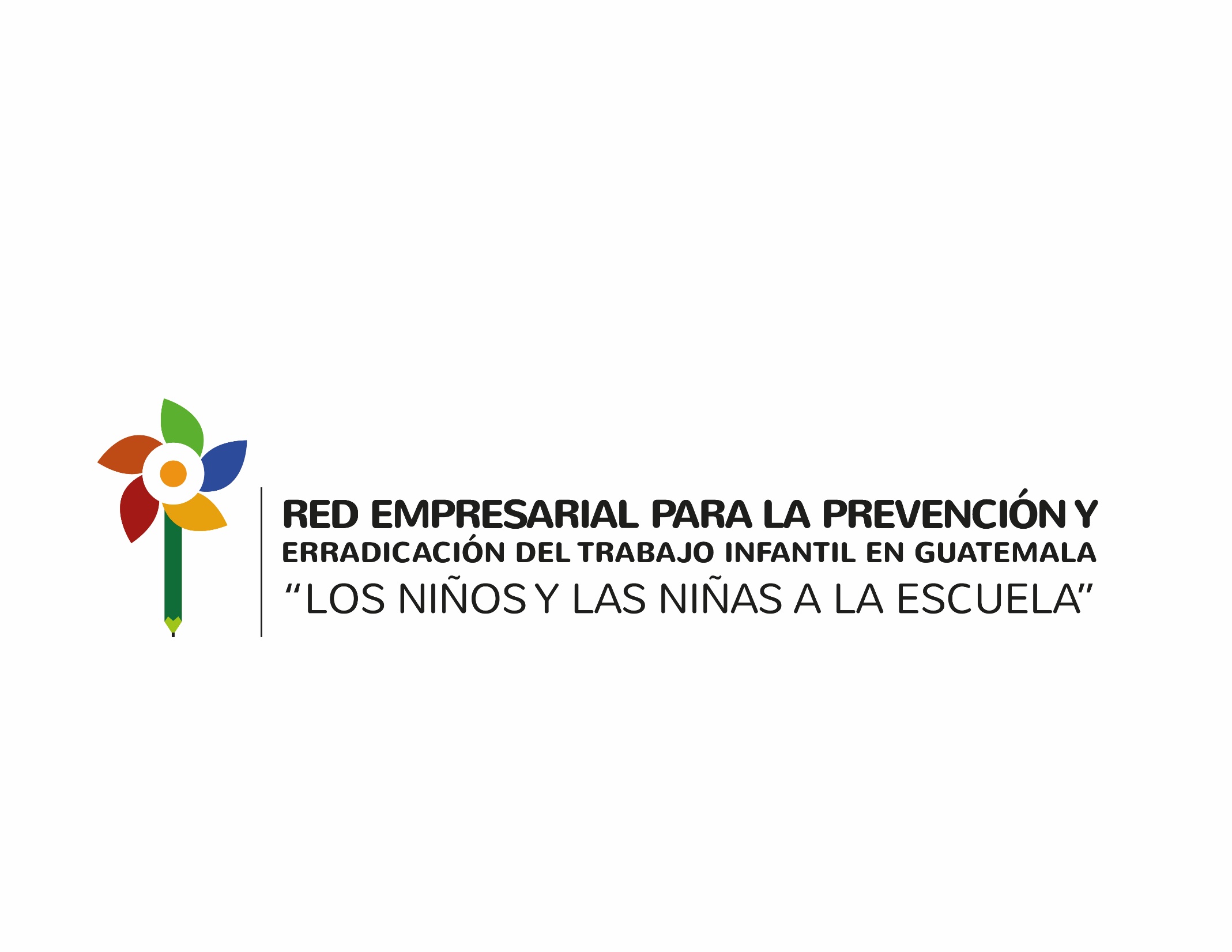 Año Internacional para la Eliminación del Trabajo Infantil 
2021
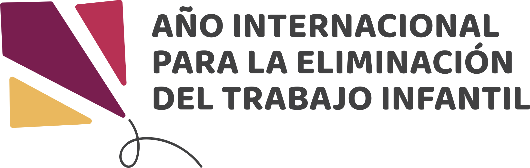 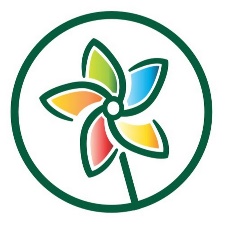 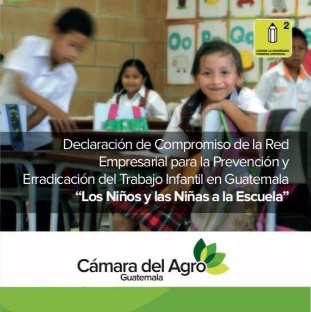 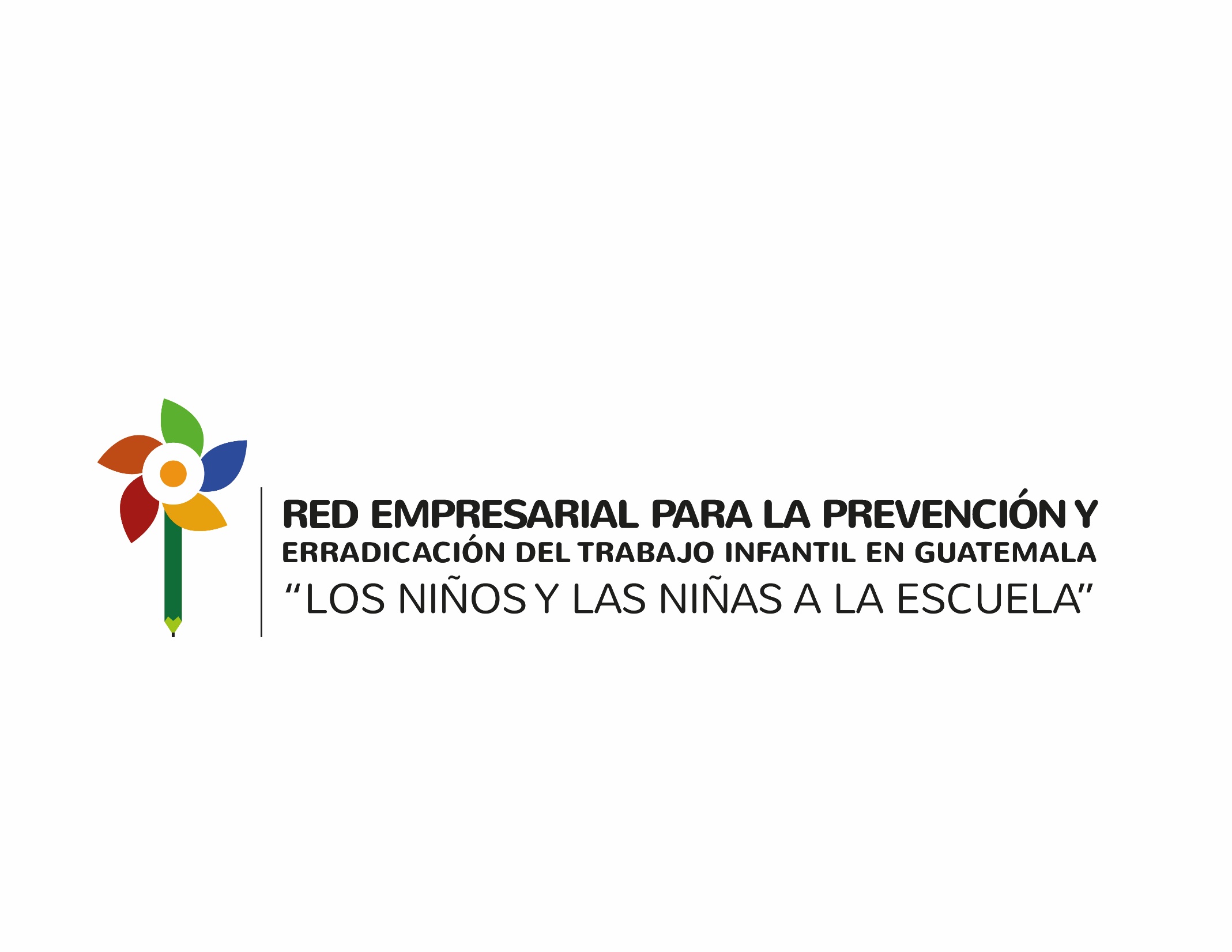 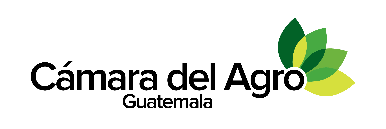 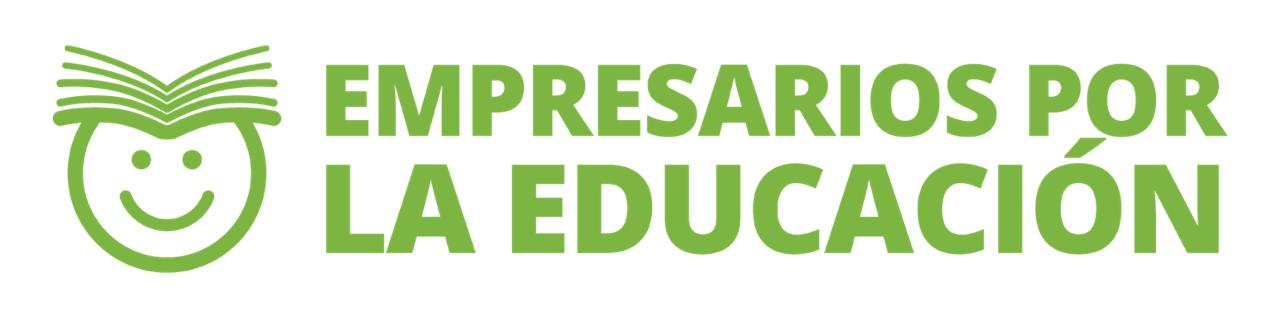 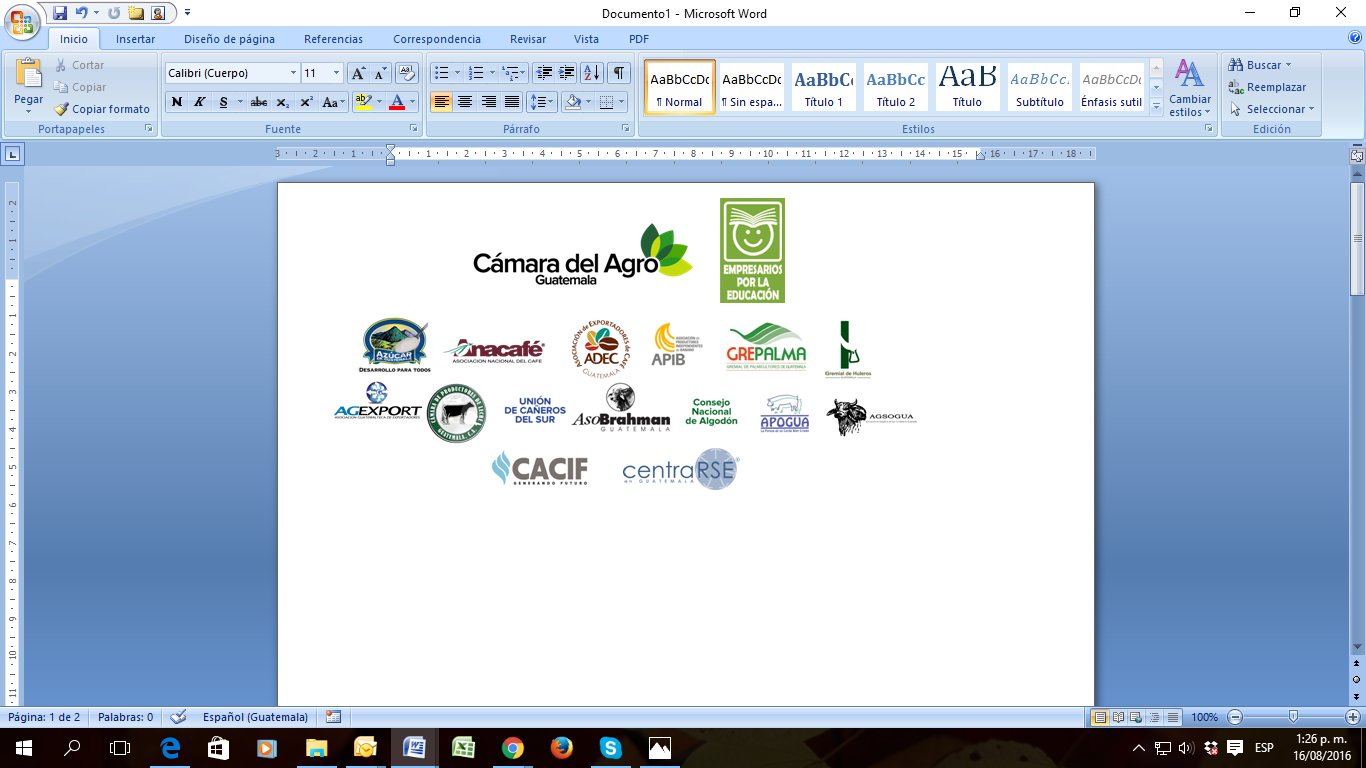 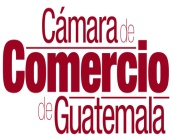 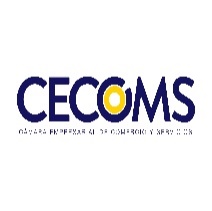 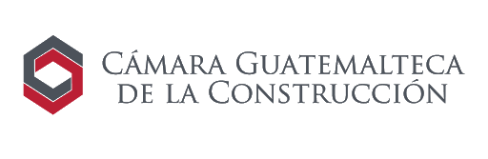 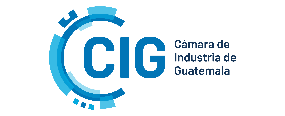 ENFOQUE Y COMPROMISO DE ALTO NIVEL 

PUBLICO-PRIVADO
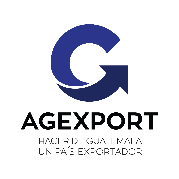 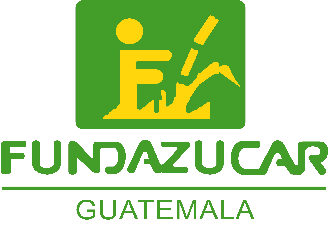 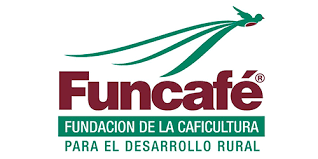 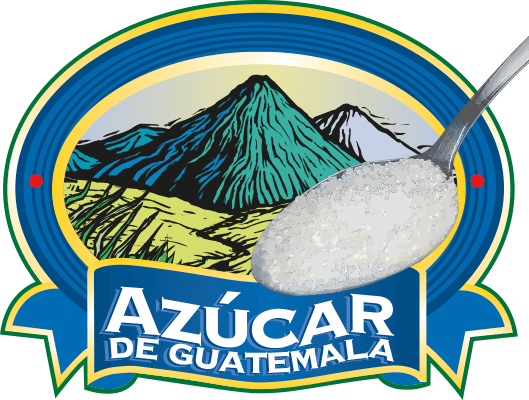 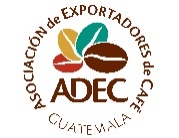 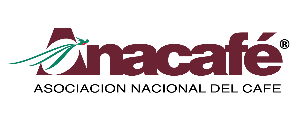 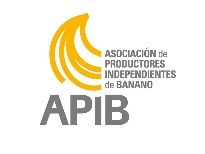 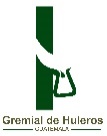 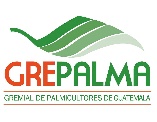 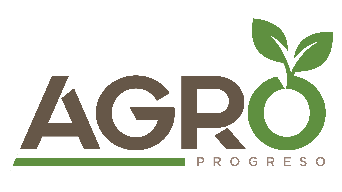 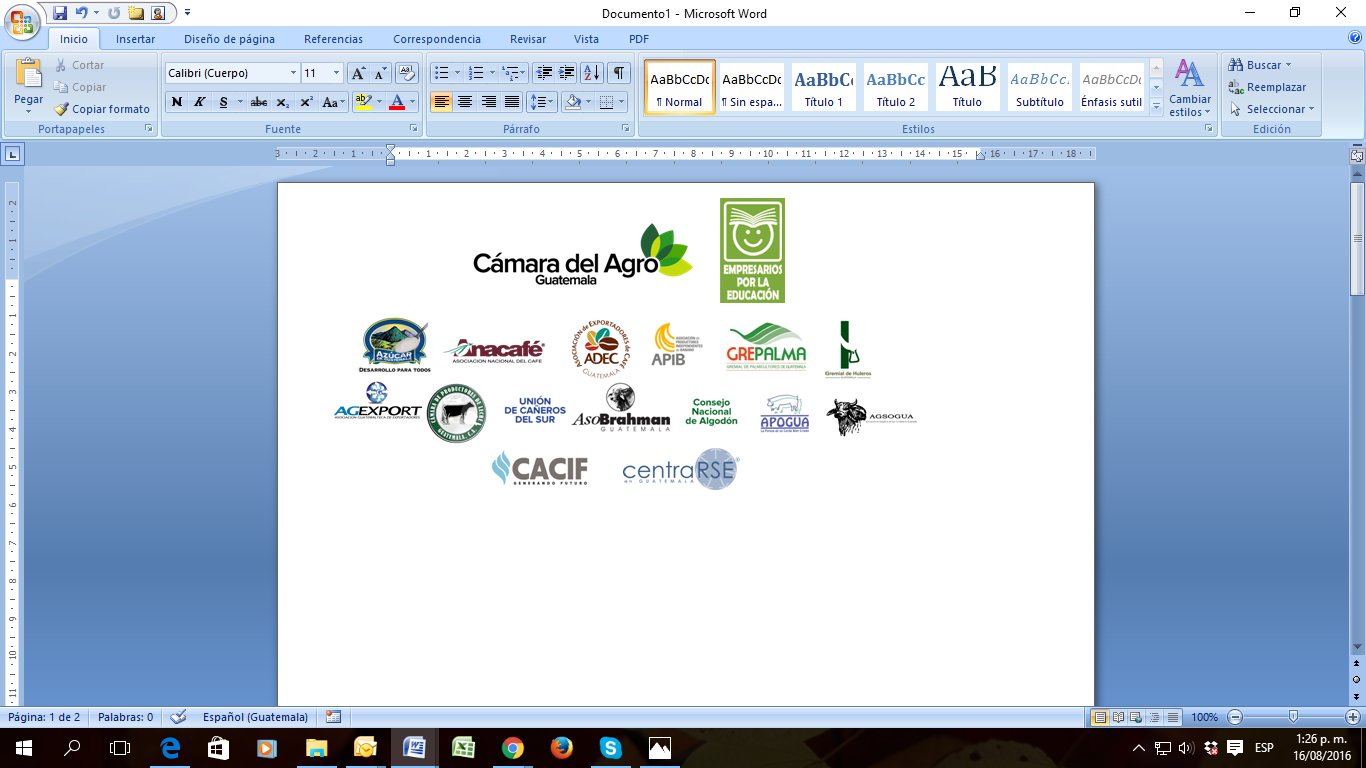 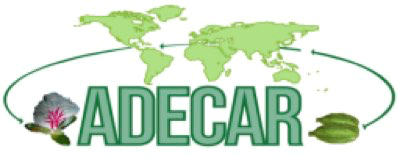 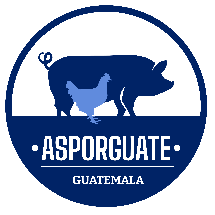 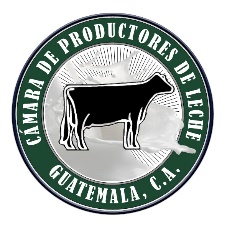 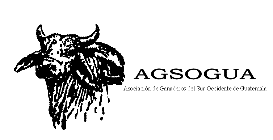 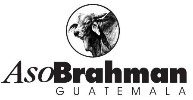 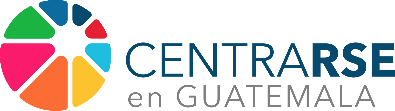 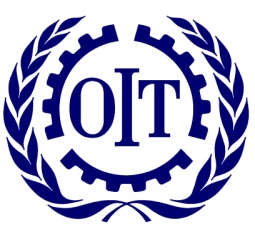 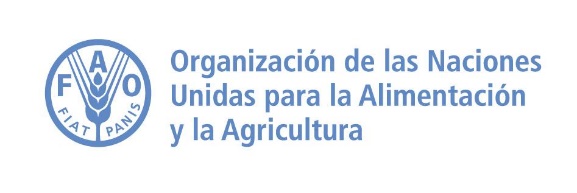 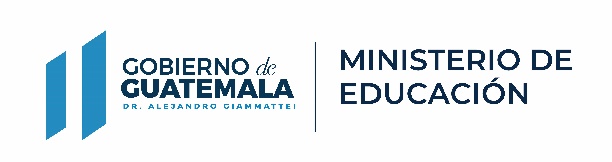 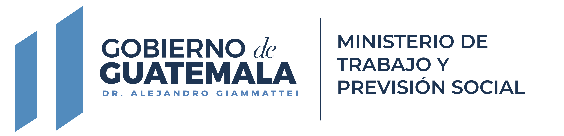 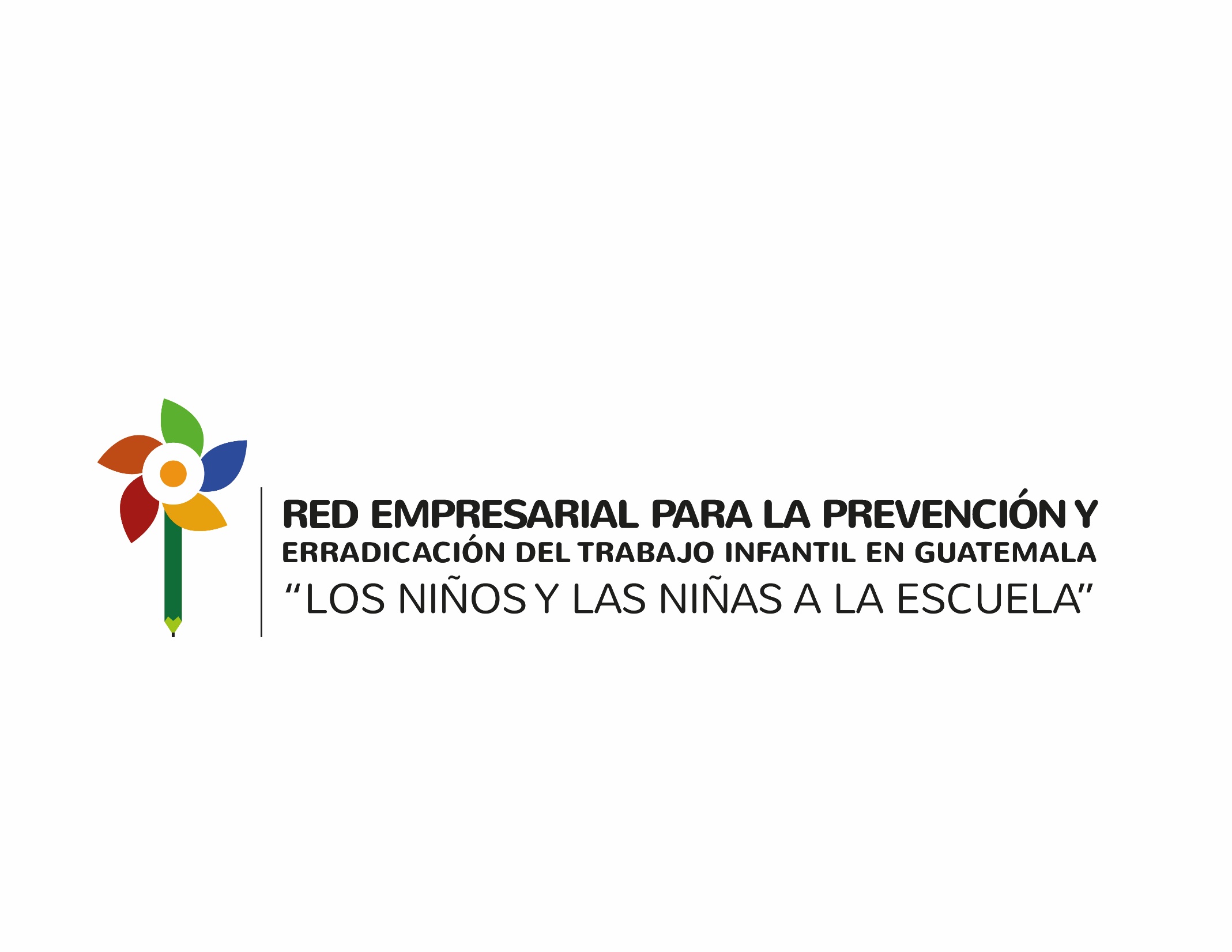 Una Estrategia que va más allá de las empresas
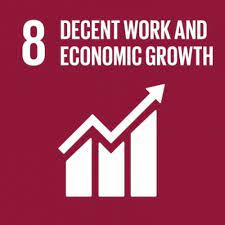 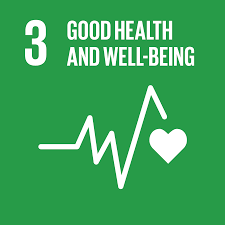 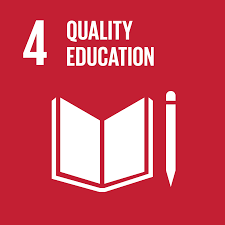 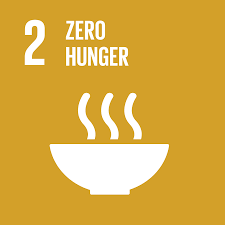 https://www.youtube.com/watch?v=YfRZ_jQ51nk&list=PLqrJPb0iCvLmUGwI-1dhF9jDpMQ4S9uXz&index=2
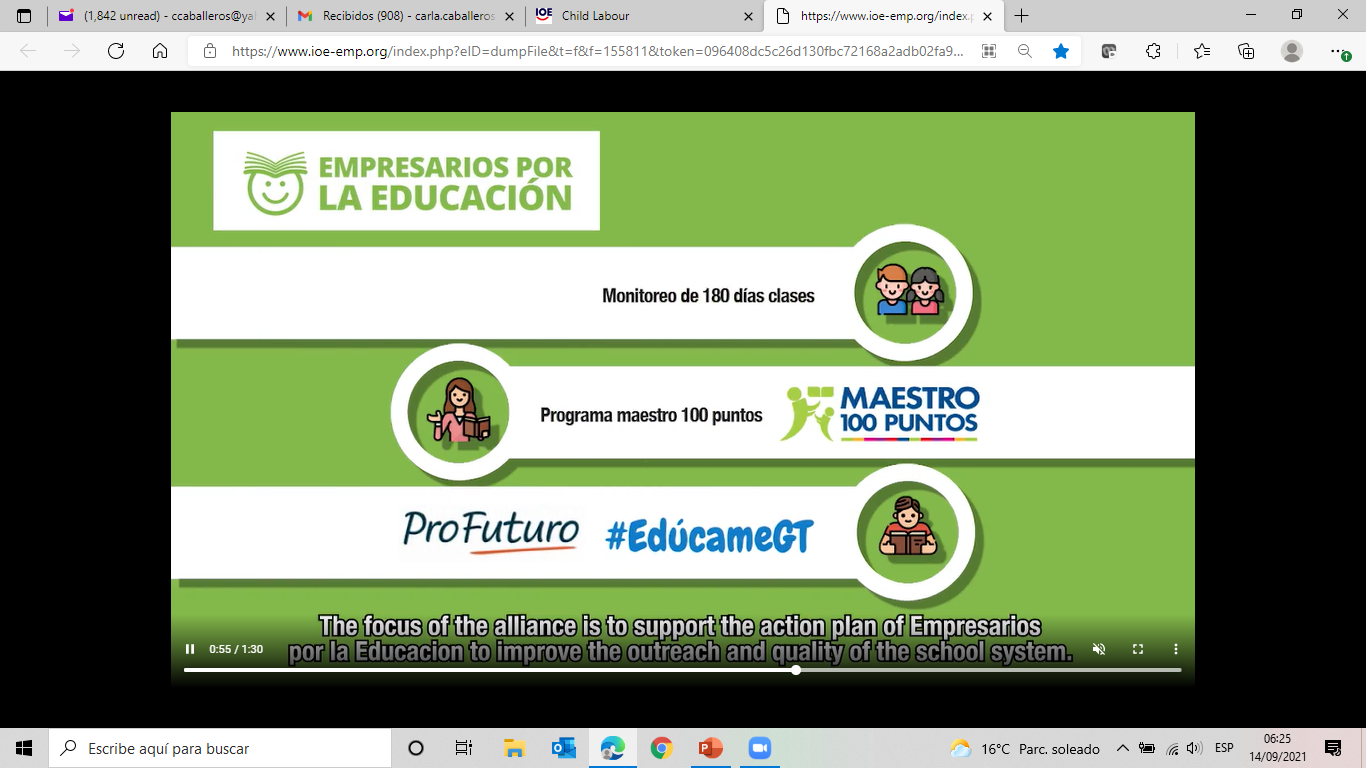 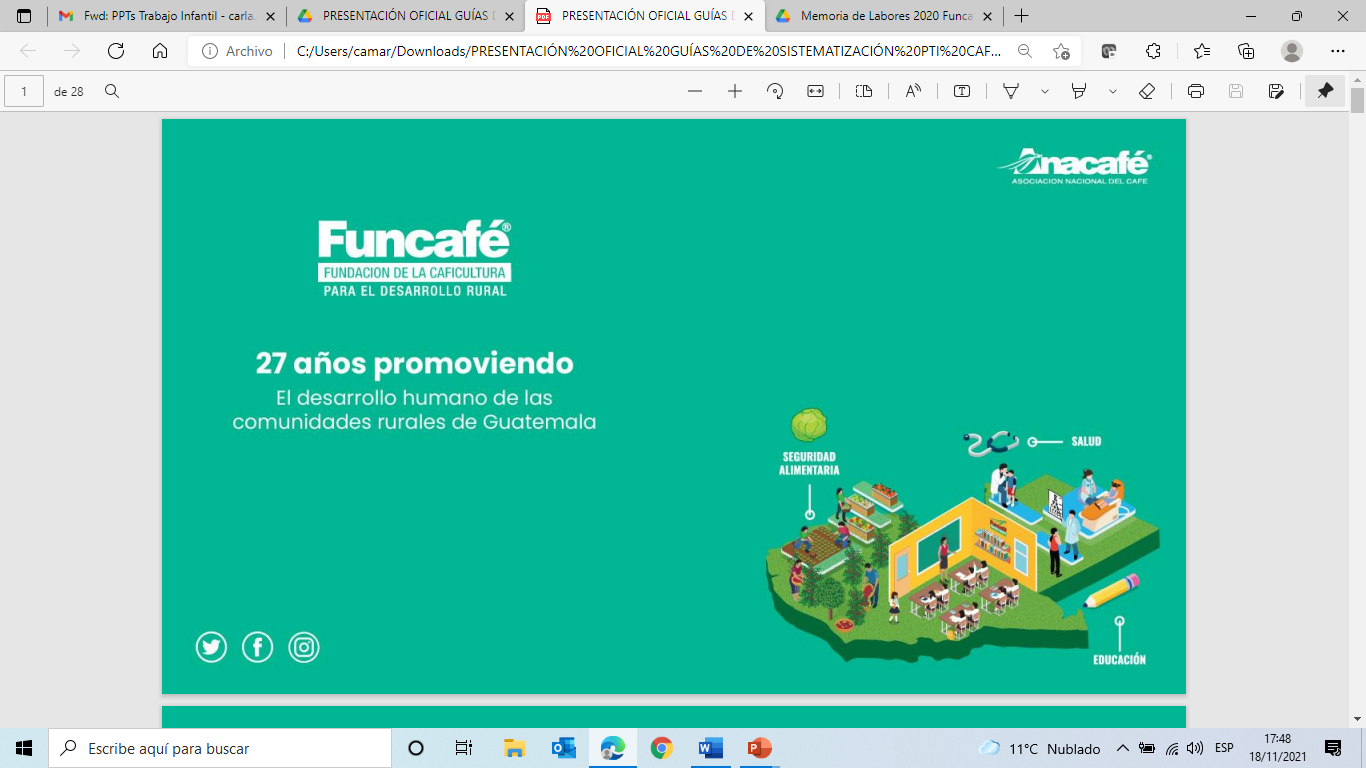 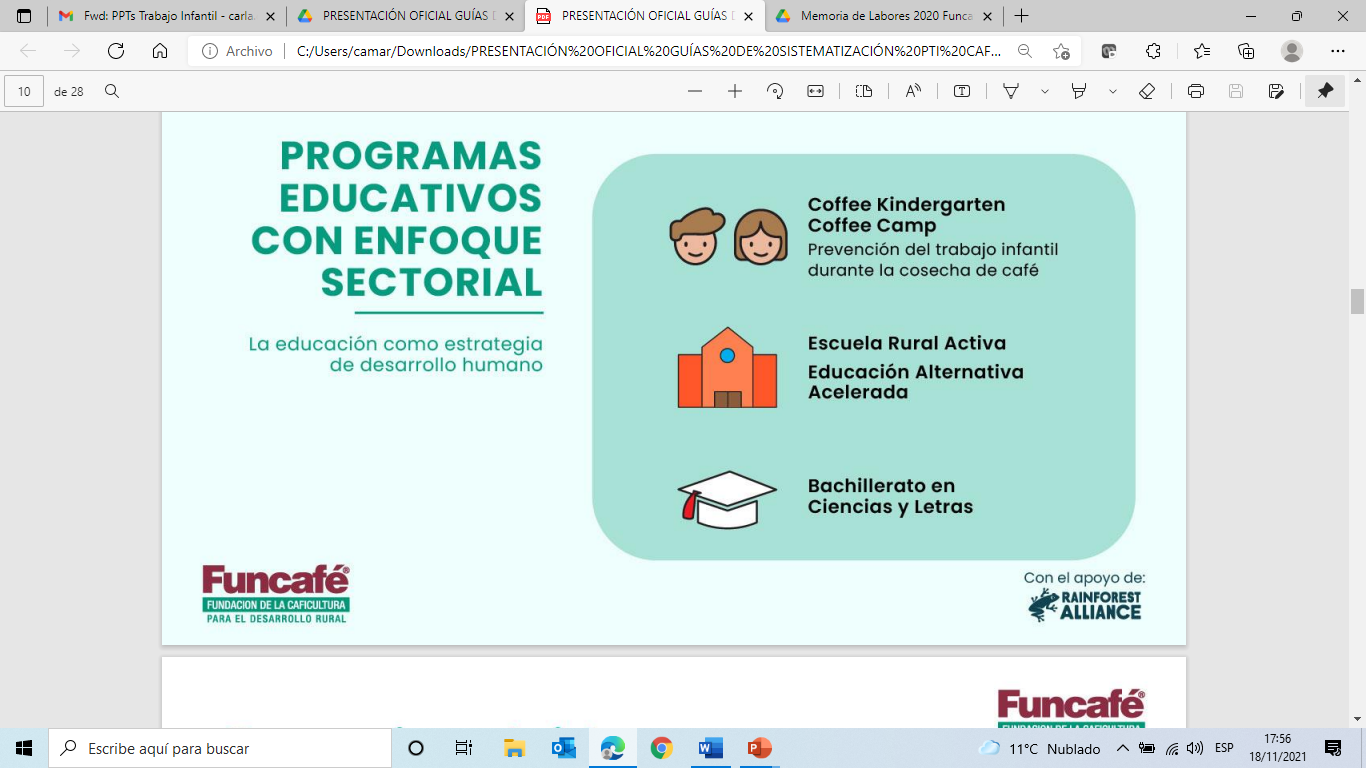 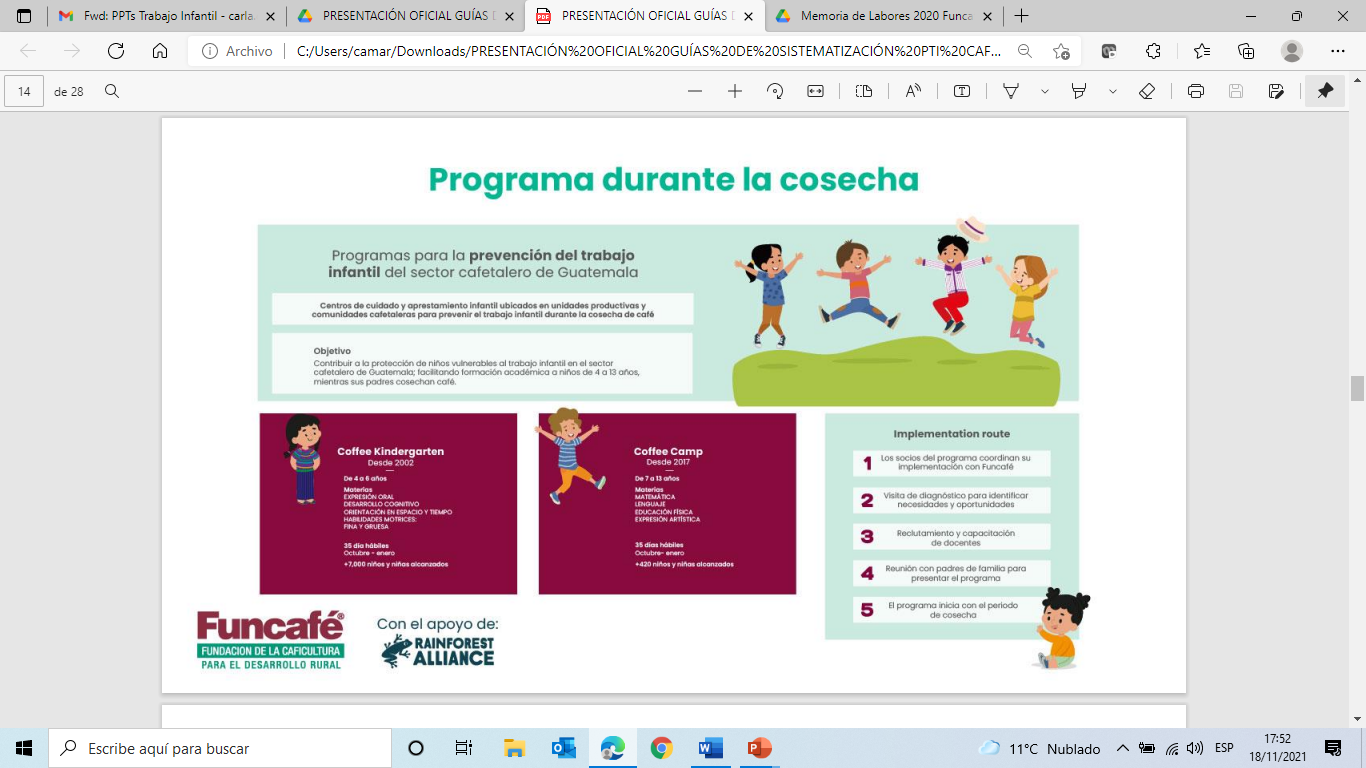 https://youtu.be/HrnfRWsQS-8
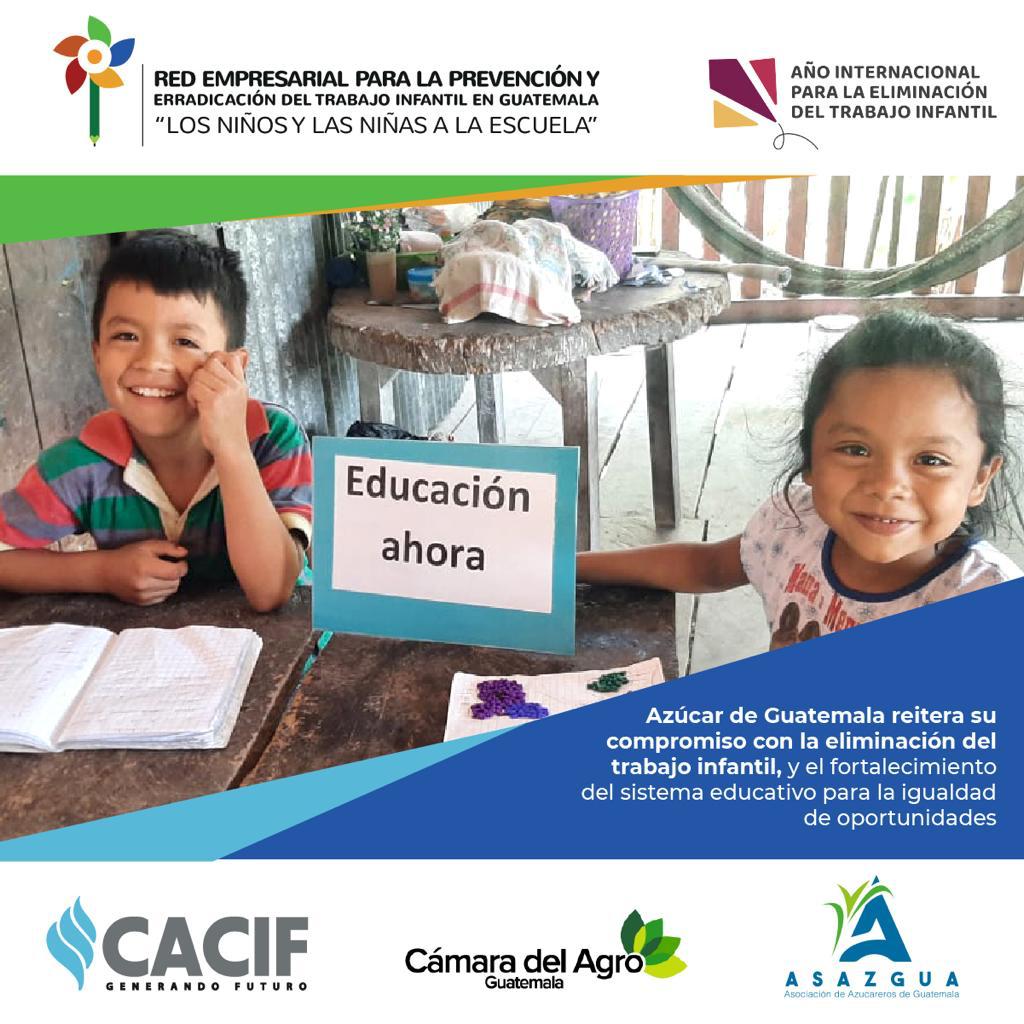 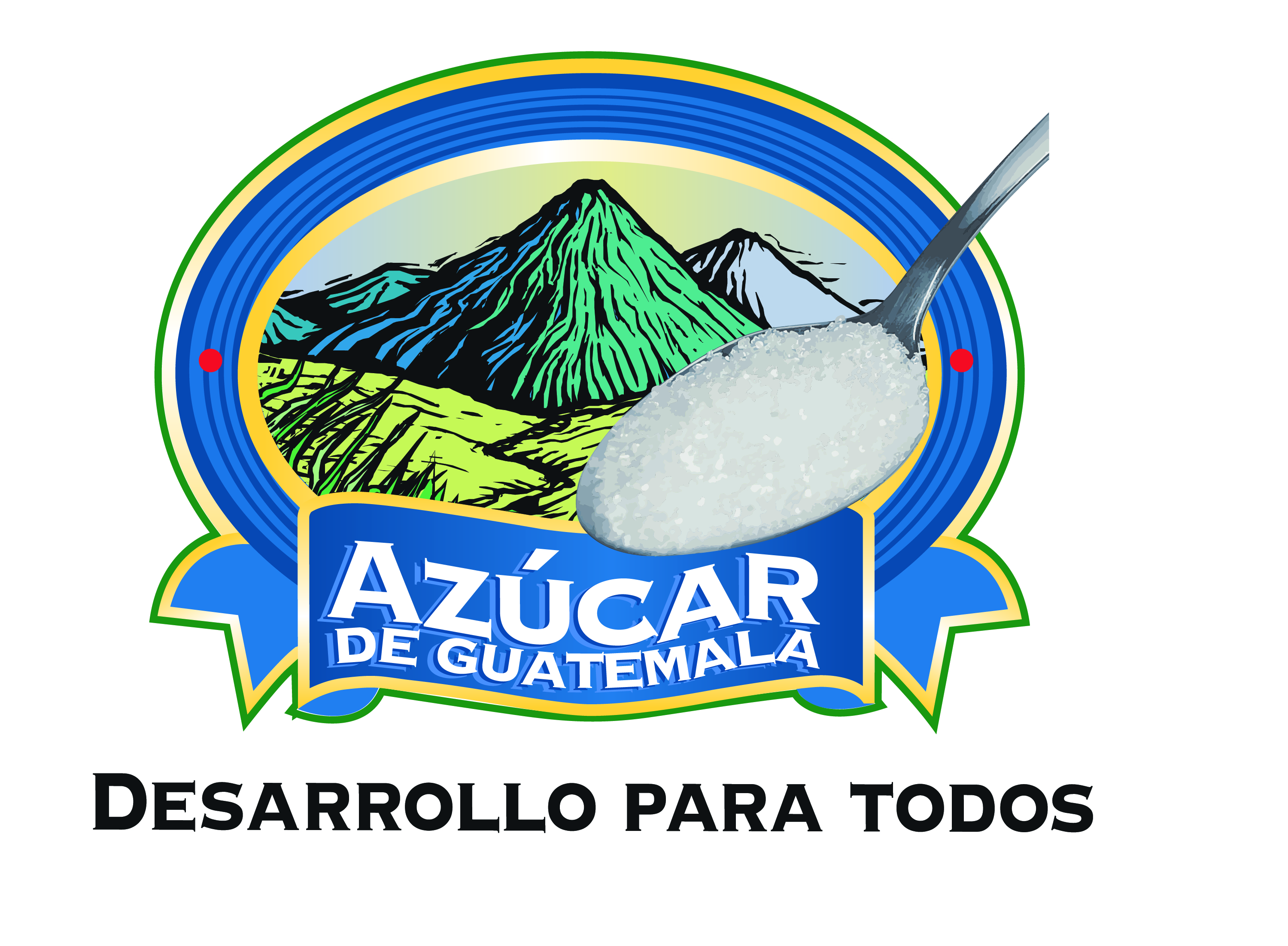 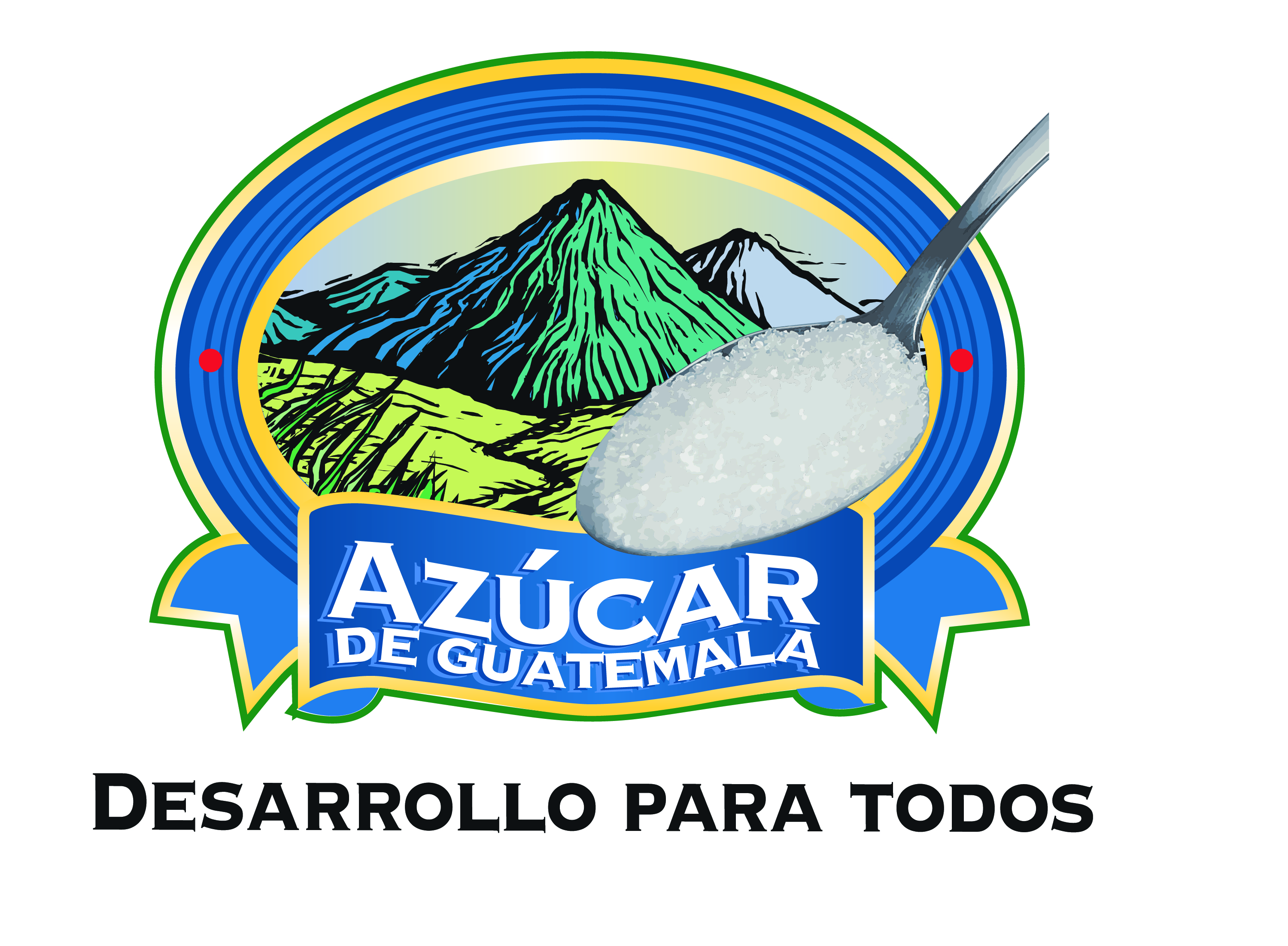 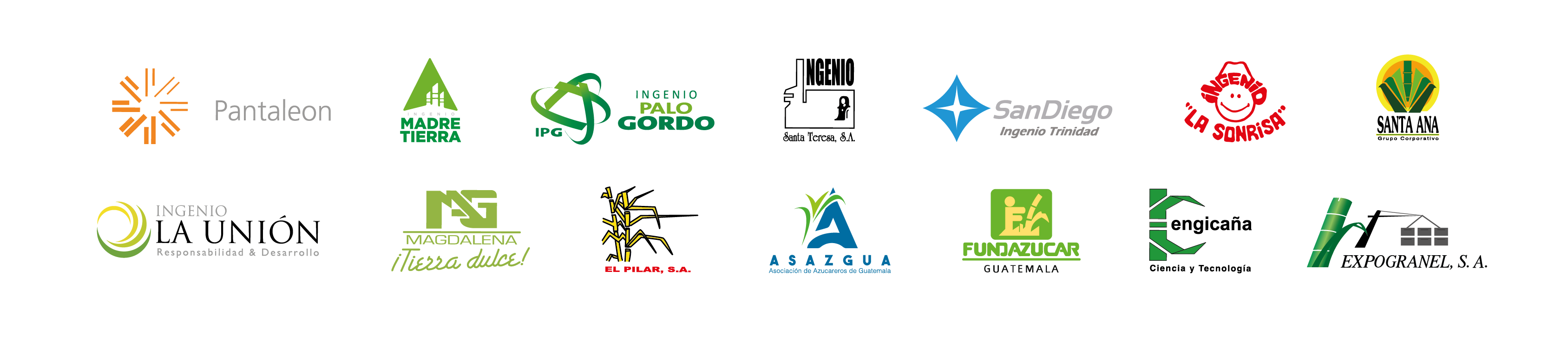 COMUNIDADES   EN   DESARROLLO
GOBIERNO LOCAL
LIDERES
MEJORES FAMILIAS
JÓVENES 15-30
SALUBRISTAS
ESTRATEGIA
MAESTROS Y DIRECTORES  PROCAPs
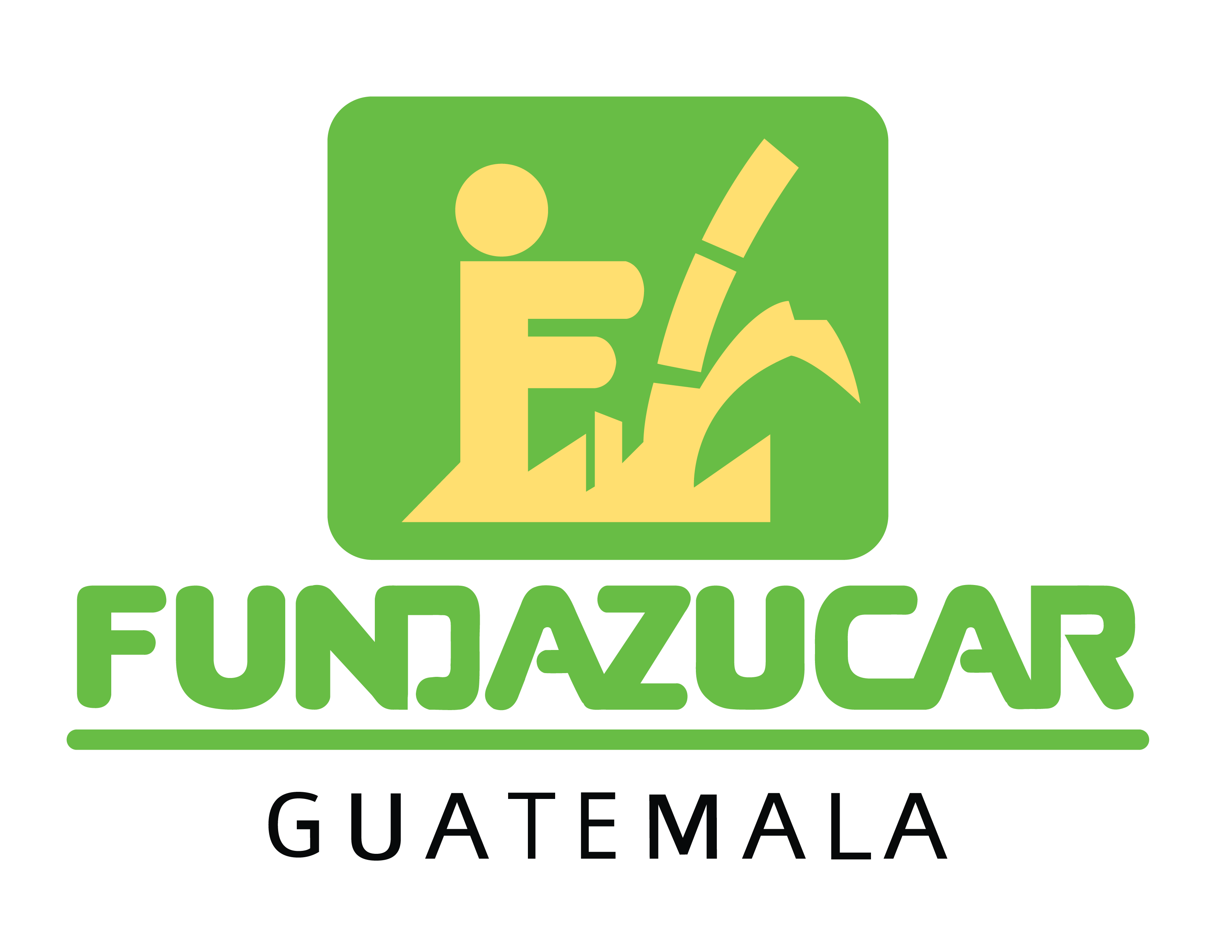 N  B  S
56 Municipalidades  con asistencia técnica para A&S, fomento económico
Articulación local para la descentralización efectiva para el desarrollo
2 Mil funcionarios municipales capacitados     -anualmente-
FORTALECIMIENTO DEL ESTAD0
750 MIL mujeres formadas desde la autoestima y autogestión
11 MIL docentes y directores capacitados –anualmente- en metodologías pedagógicas para la calidad educativa.   Asimismo, ejecución de estrategias par la ampliación de cobertura educativa. Escuelas públicas
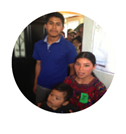 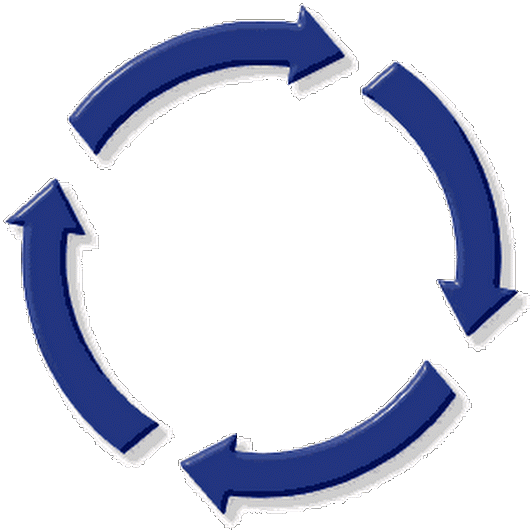 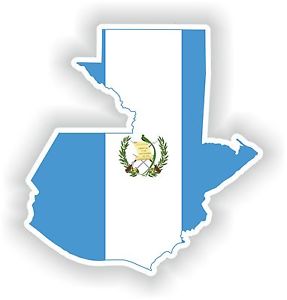 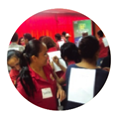 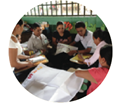 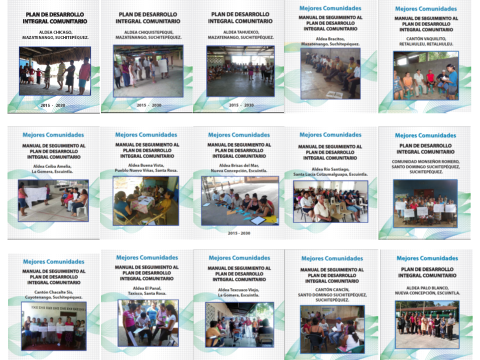 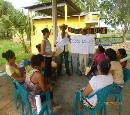 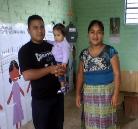 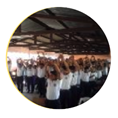 En congruencia con:
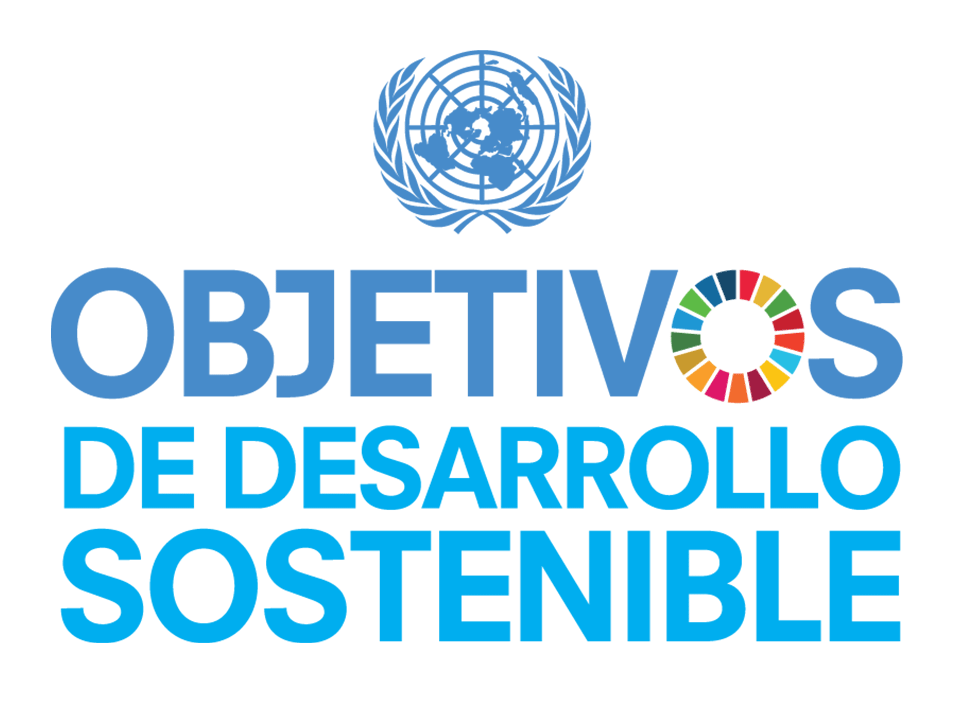 2,500 líderes formados –anualmente- en participación ciudadana para la planificación del desarrollo comunitario desde la institucionalidad del Estado
590 salubristas formados –anualmente- con enfoque en salud primaria y preventiva. Puestos y Centros de salud pública
Programas certificados por:
MINISTERIO DE EDUCACION
5 MIL  Jóvenes de institutos públicos, formados en ciudadanía responsable
Participación en estrategias nacionales
Mesa Temática de Erradicación y Prevención del Trabajo Infantil
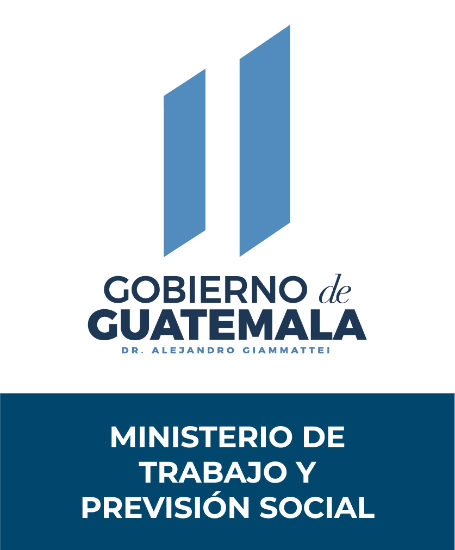 Mesa Empresarial para la Erradicación y Prevención del Trabajo Infantil
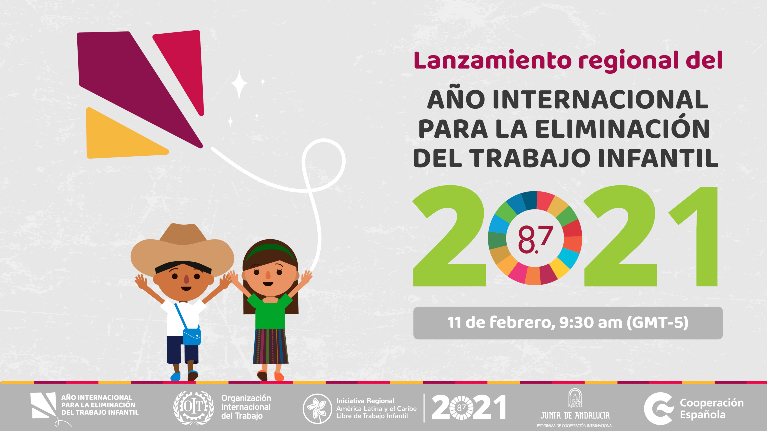 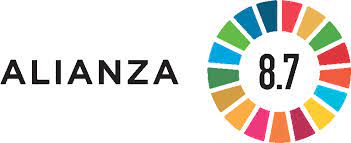 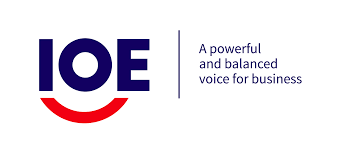 Child Labour (ioe-emp.org)
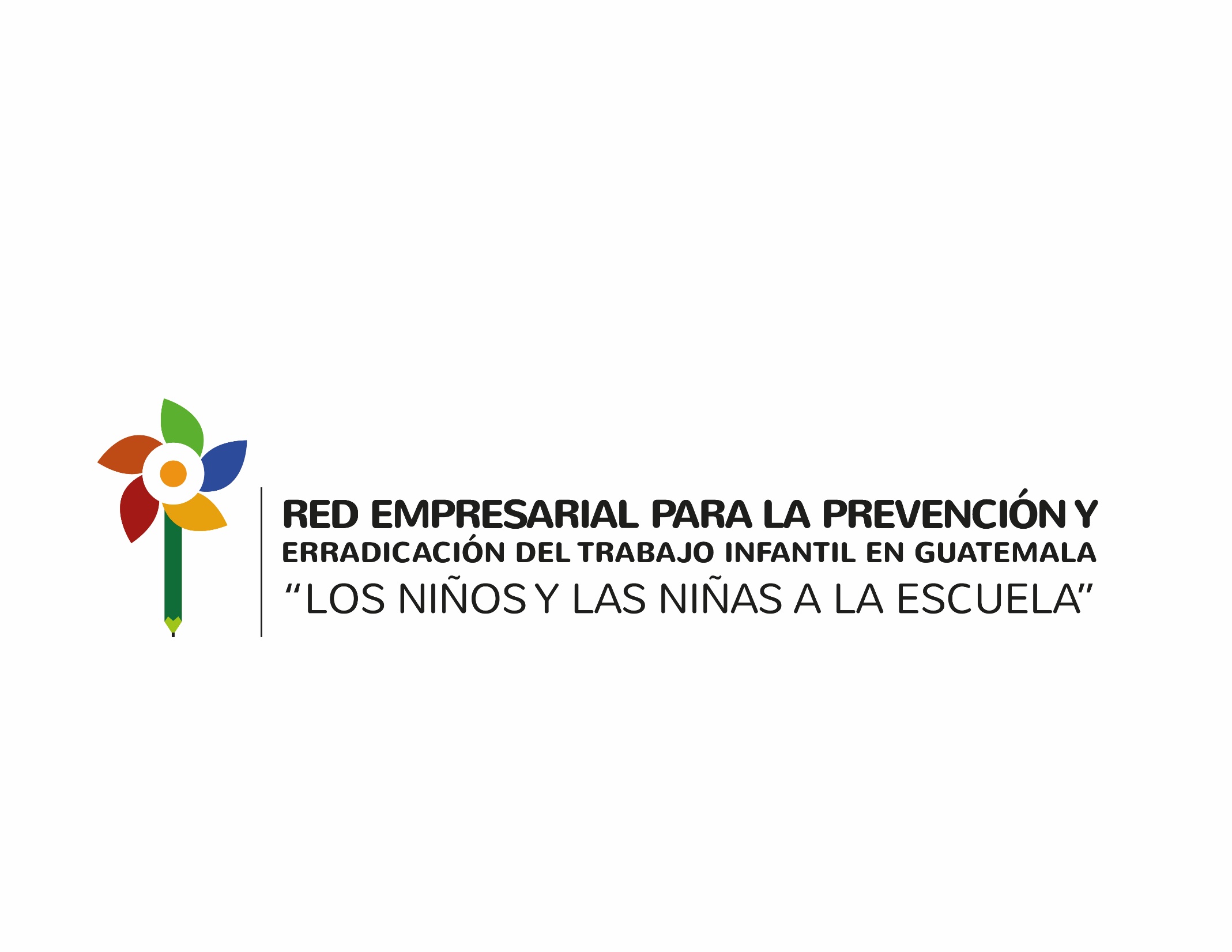 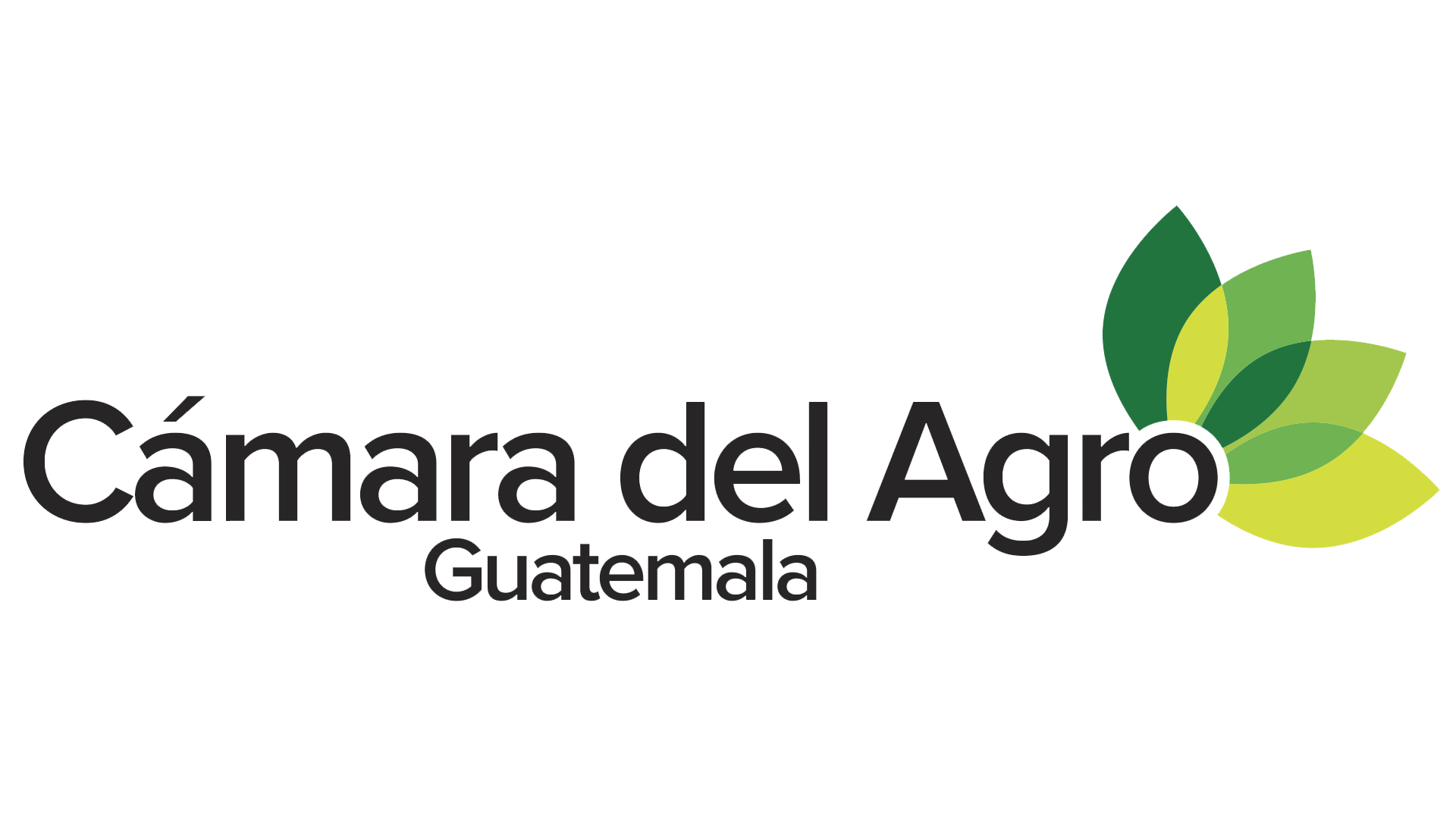 Guatemala
https://www.ioe-emp.org/index.php?eID=dumpFile&t=f&f=155811&token=096408dc5c26d130fbc72168a2adb02fa9139e03

https://www.ioe-emp.org/fileadmin/ioe_documents/publications/changemaker_award/Guatemala/Changemaker%20Award%20-%20Business%20Network%20for%20the%20Prevention%20and%20Eradication%20of%20Child%20Labor%20Boys%20and%20Girls%20at%20School%20Guatemala.pdf
Policies – Cámara del Agro Guatemala (camaradelagro.org)
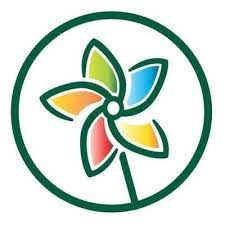 LAC Region
Iniciativa Regional América Latina y el Caribe Libre de Trabajo Infantil (iniciativa2025alc.org)
Más Información sobre Alianzas de Colaboración: 
Further Information ON HOW TO ENGAGE :

Carla Caballeros /Executive Director  ccaballeros@camaradelagro.org
Marlene Mazariegos / Labor Manager mmazariegos@camaradelagro.org
Santiago Girón ANACAFE/ FUNCAFE  Santiago.ggdl@funcafe.org
Maria Silvia Pineda ASAZGUA /FUNDAZUCAR mspineda@azucar.com.gt
Veronica Spross verospross@empresariosporlaeducacion.org